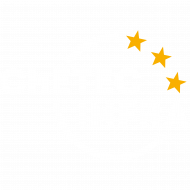 As-63unknown
33p
Proton number Z
Ge-72stable
Ge-62unknown
Ge-73stable
Ge-70stable
32p
Ga-71stable
Ga-69stable
31p
Zn-66stable
Zn-67stable
Zn-68stable
30p
Cu-63stable
Cu-65stable
29p
Ni-60stable
Ni-61stable
Ni-62stable
Ni-64stable
28p
Co-59stable
27p
Fe-57stable
Fe-58stable
Fe-56stable
26p
Mn-55stable
25p
30n
31n
32n
33n
34n
35n
36n
37n
38n
39n
40n
41n
Neutron number N